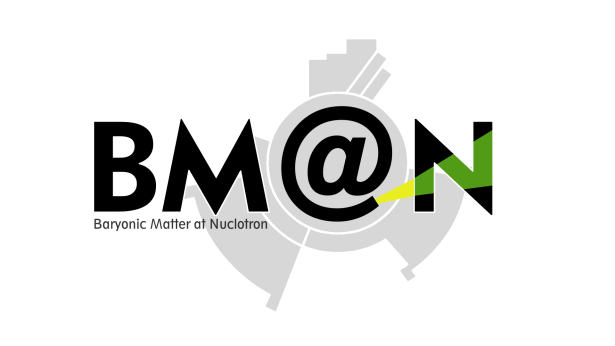 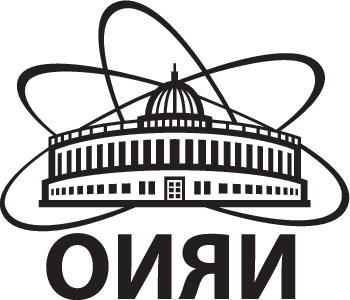 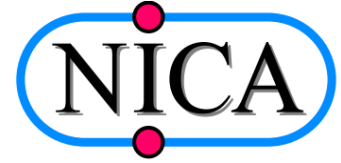 Подведение итогов проведенного сеанса декабрь 2022 - январь 2023. Планы проведения работ на установке BM@N
Пиядин С.М. и др.
12.04.2022
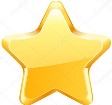 1
Сеанс декабрь 2022 – январь 2023
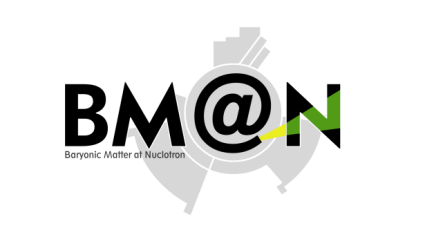 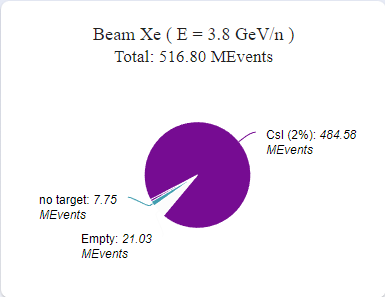 30/01/2023 в 23-00 работы по набору данных при 3GeV/n 
02/01/2023 в 8-00 завершены работы по набору данных
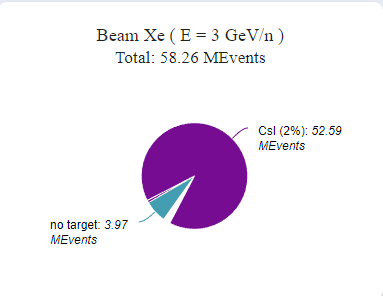 C 6/12/2022 началась настройка канала ВП1
С 12/12/2022 начались работы на уст-ке BM@N
30/01/2023 в 8-00 завершены работы по набору данных при 3.8GeV/n
Данные взяты 28/02/2023 с сайта nucloweb.jinr.ru
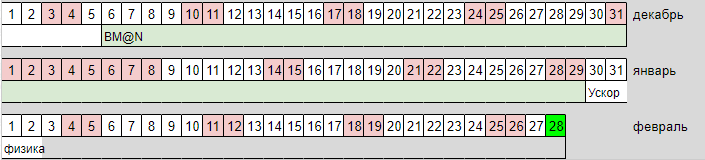 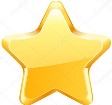 2
Сеанс декабрь 2022 – январь 2023
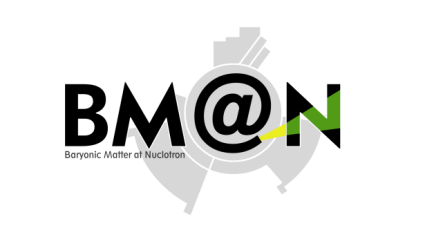 Конфигурация BM@N в run 8.
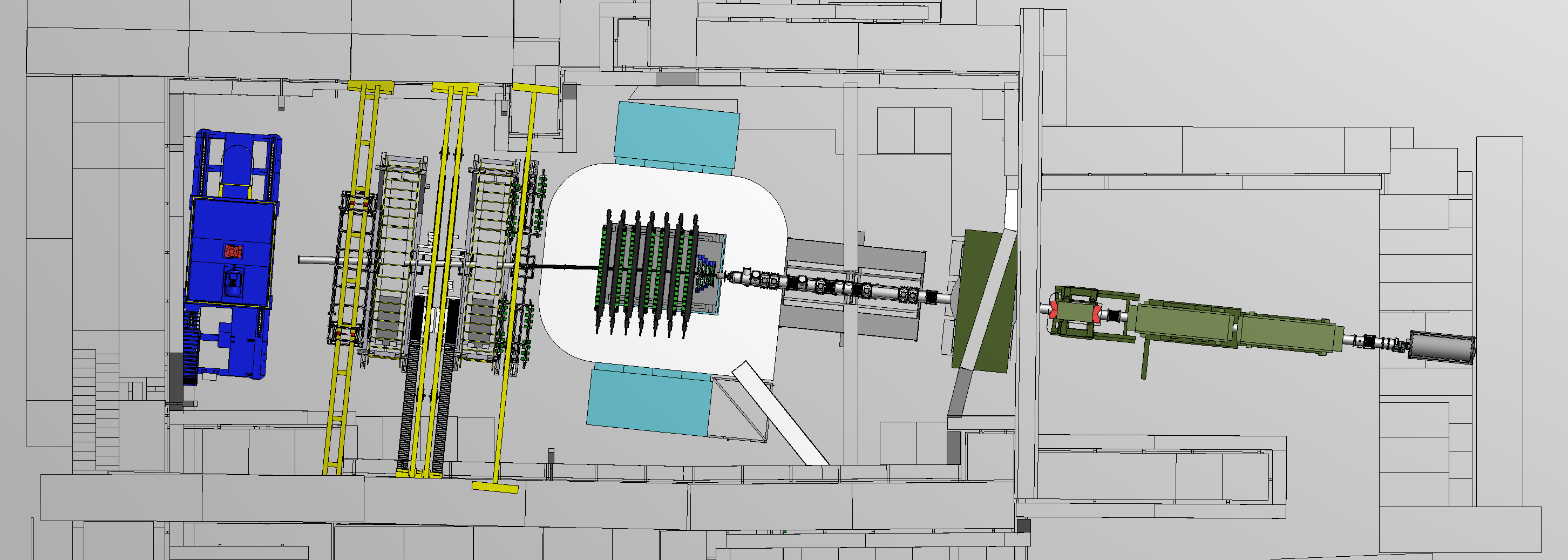 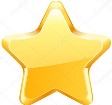 3
Сеанс декабрь 2022 – январь 2023
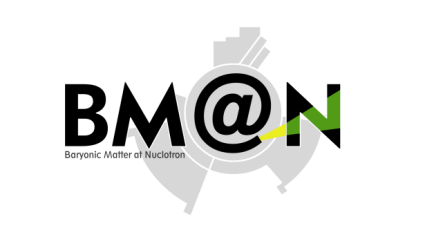 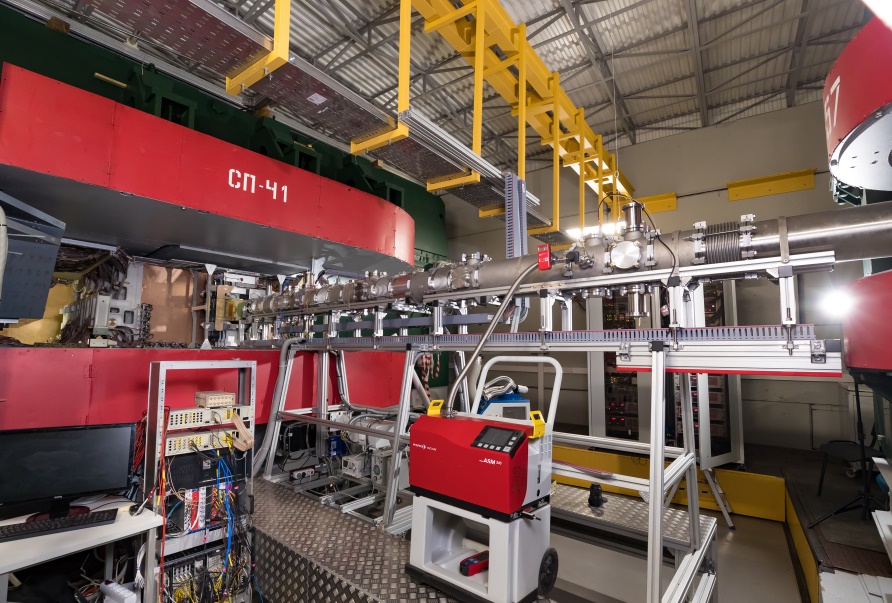 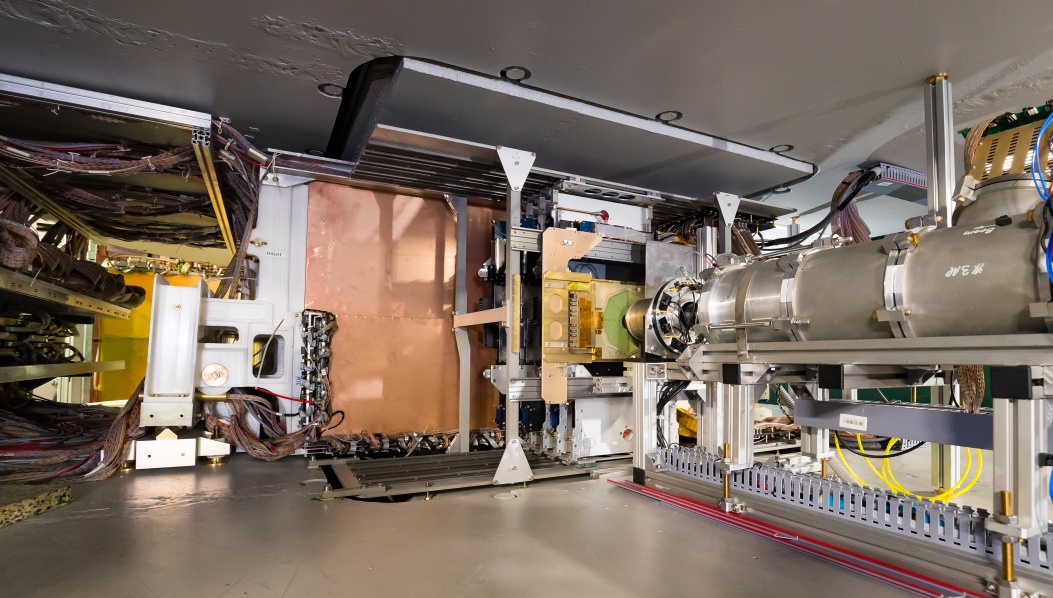 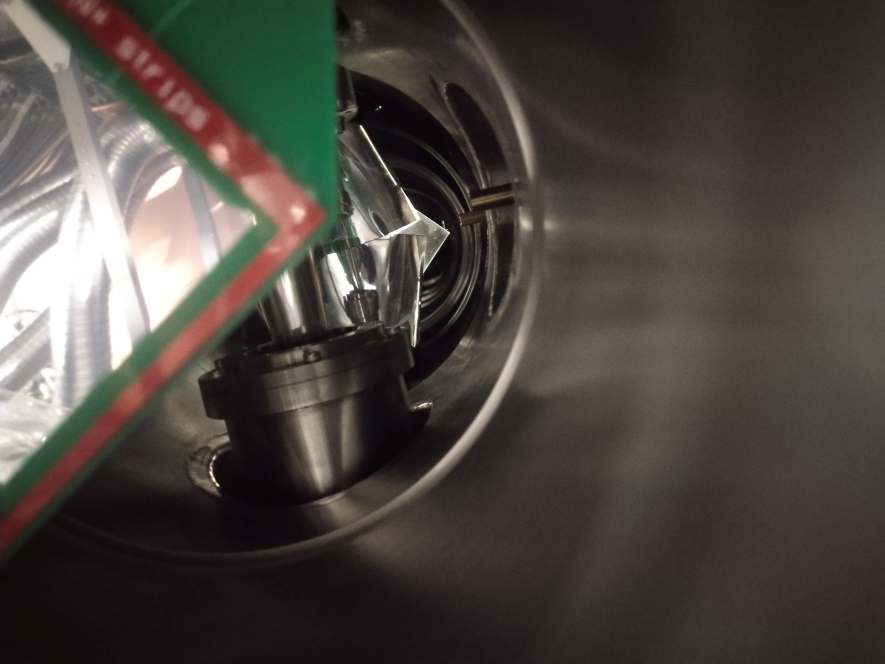 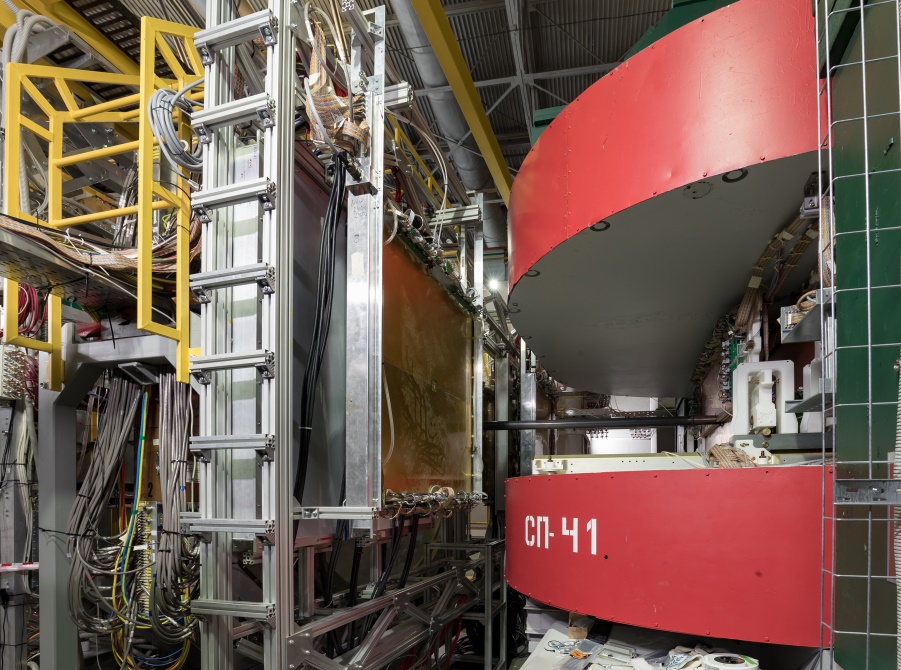 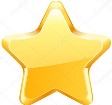 4
Сеанс декабрь 2022 – январь 2023
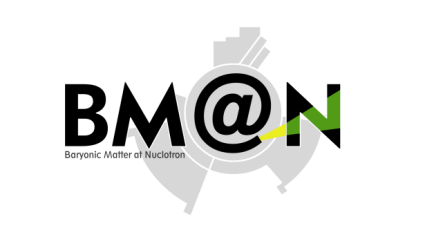 SlowControl
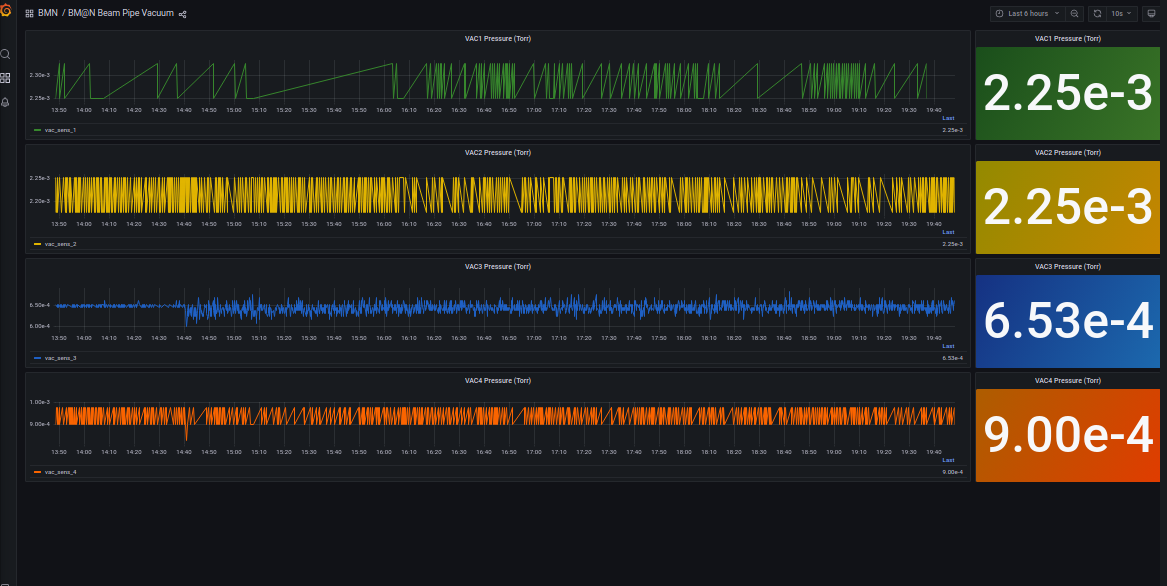 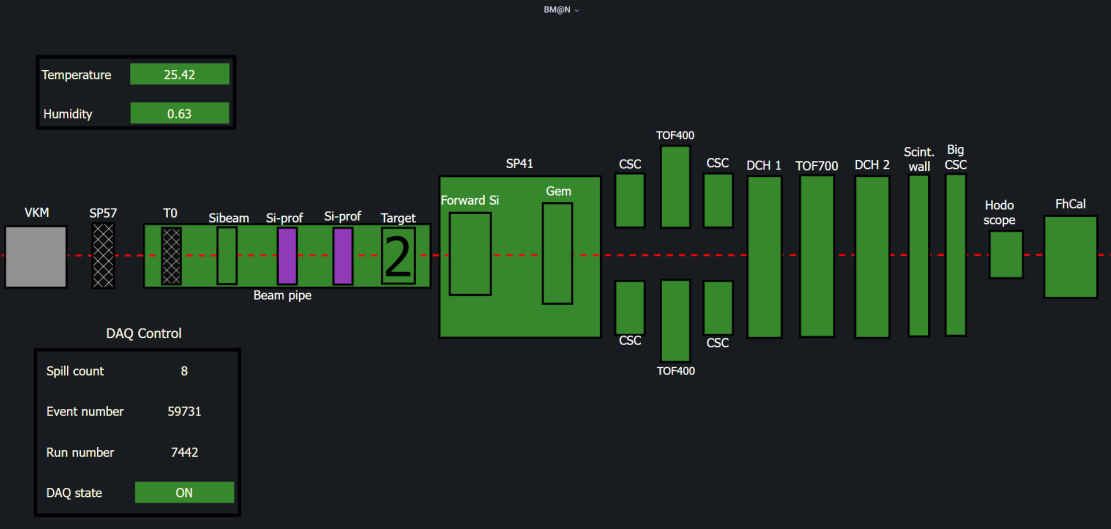 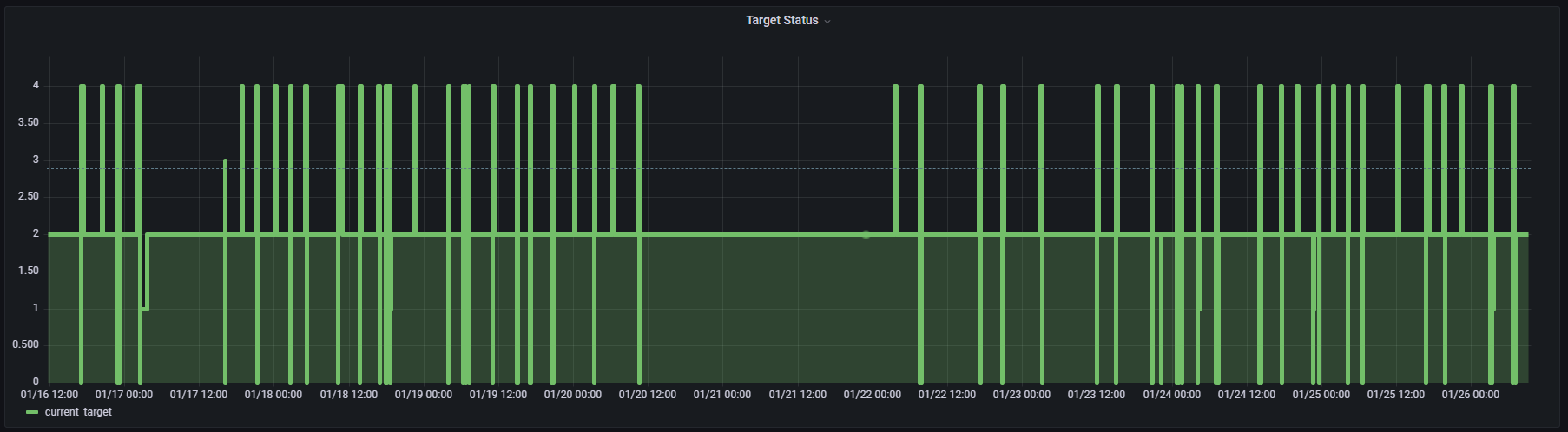 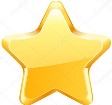 5
Сеанс декабрь 2022 – январь 2023
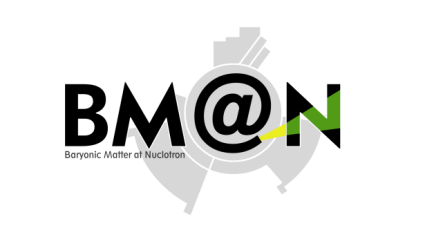 DAQ
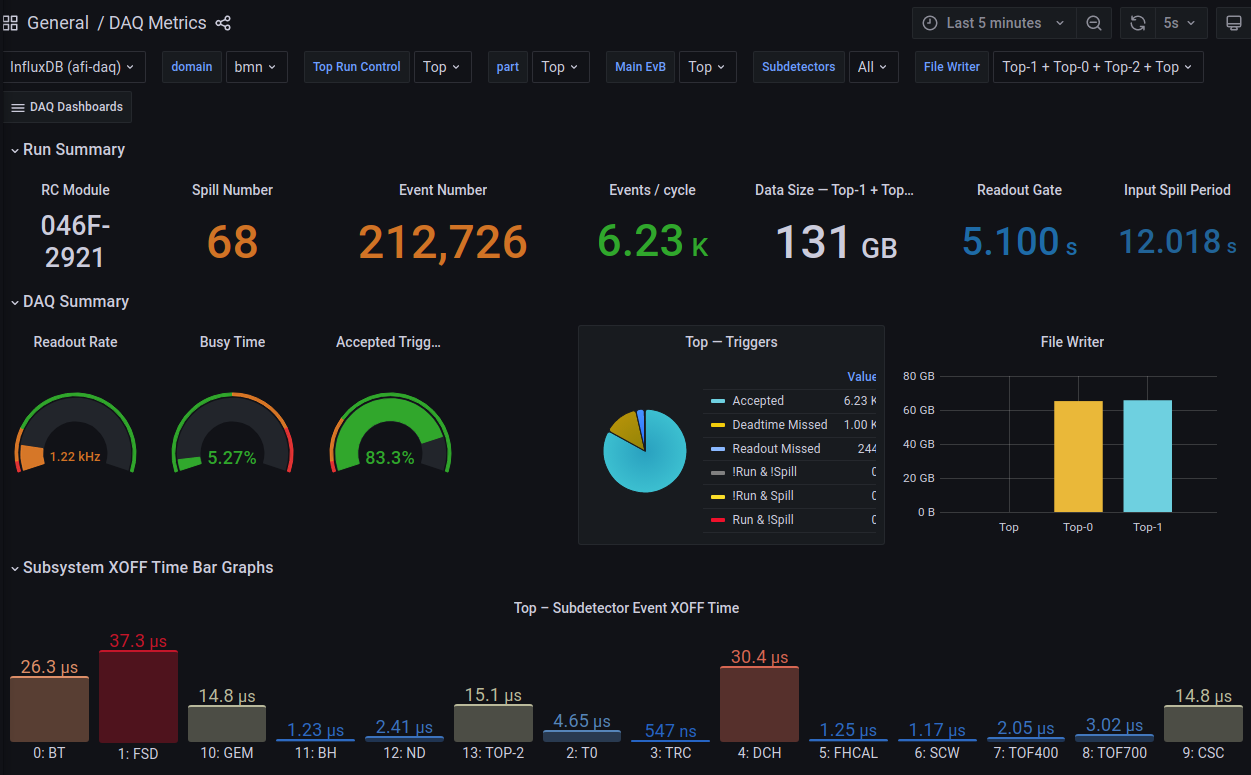 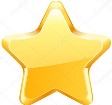 6
Сеанс декабрь 2022 – январь 2023
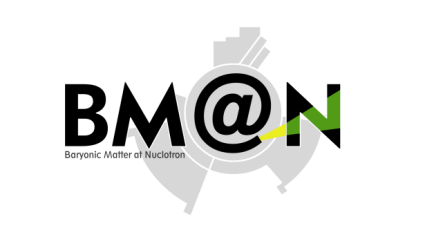 Работа с пучком на установке BM@N
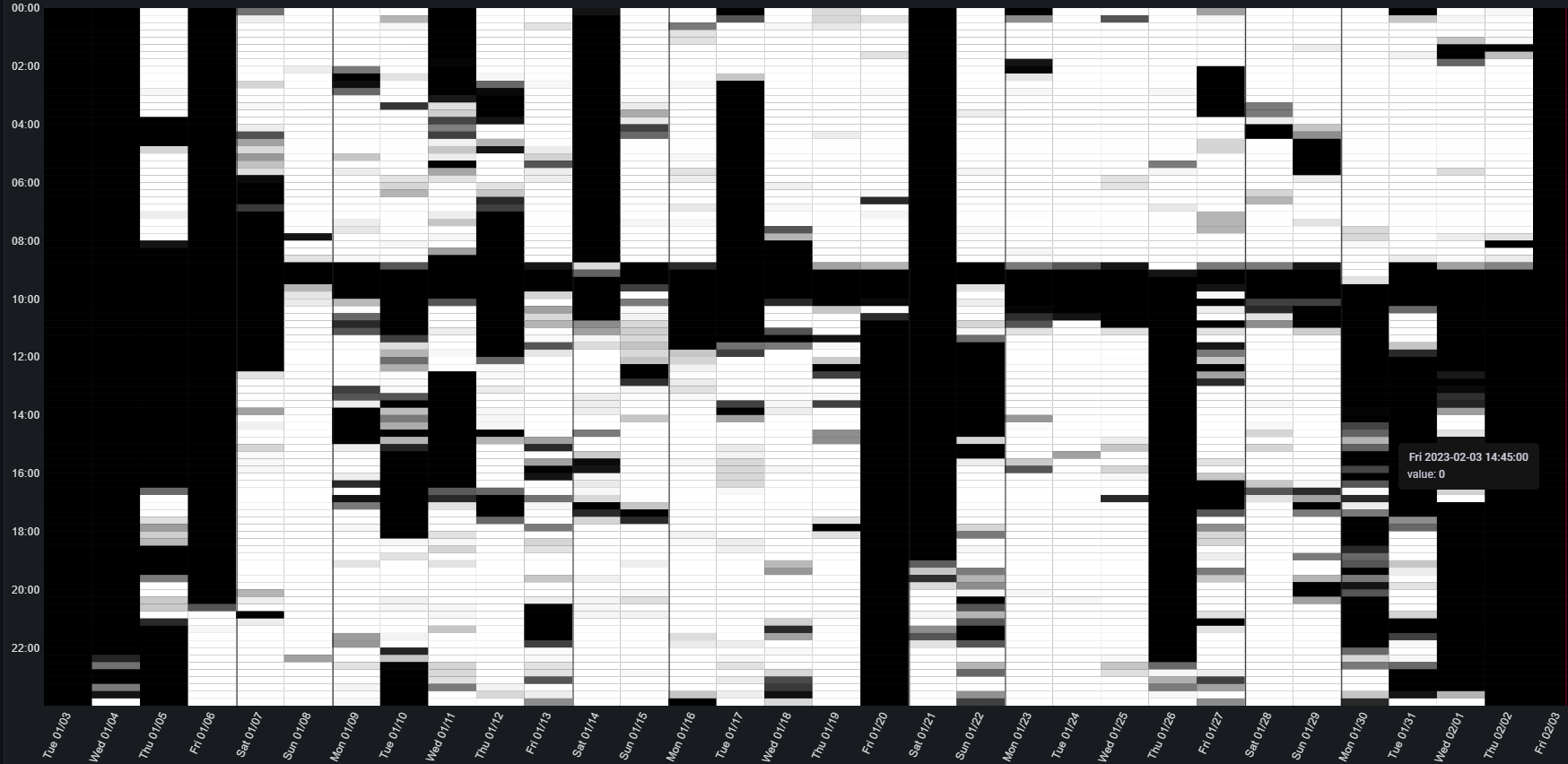 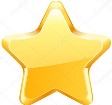 7
Сеанс декабрь 2022 – январь 2023
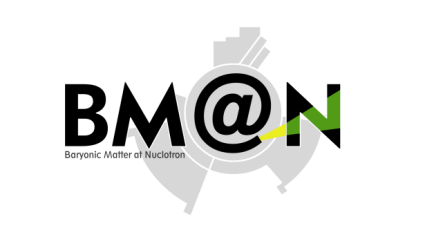 Работа с пучком на установке BM@N
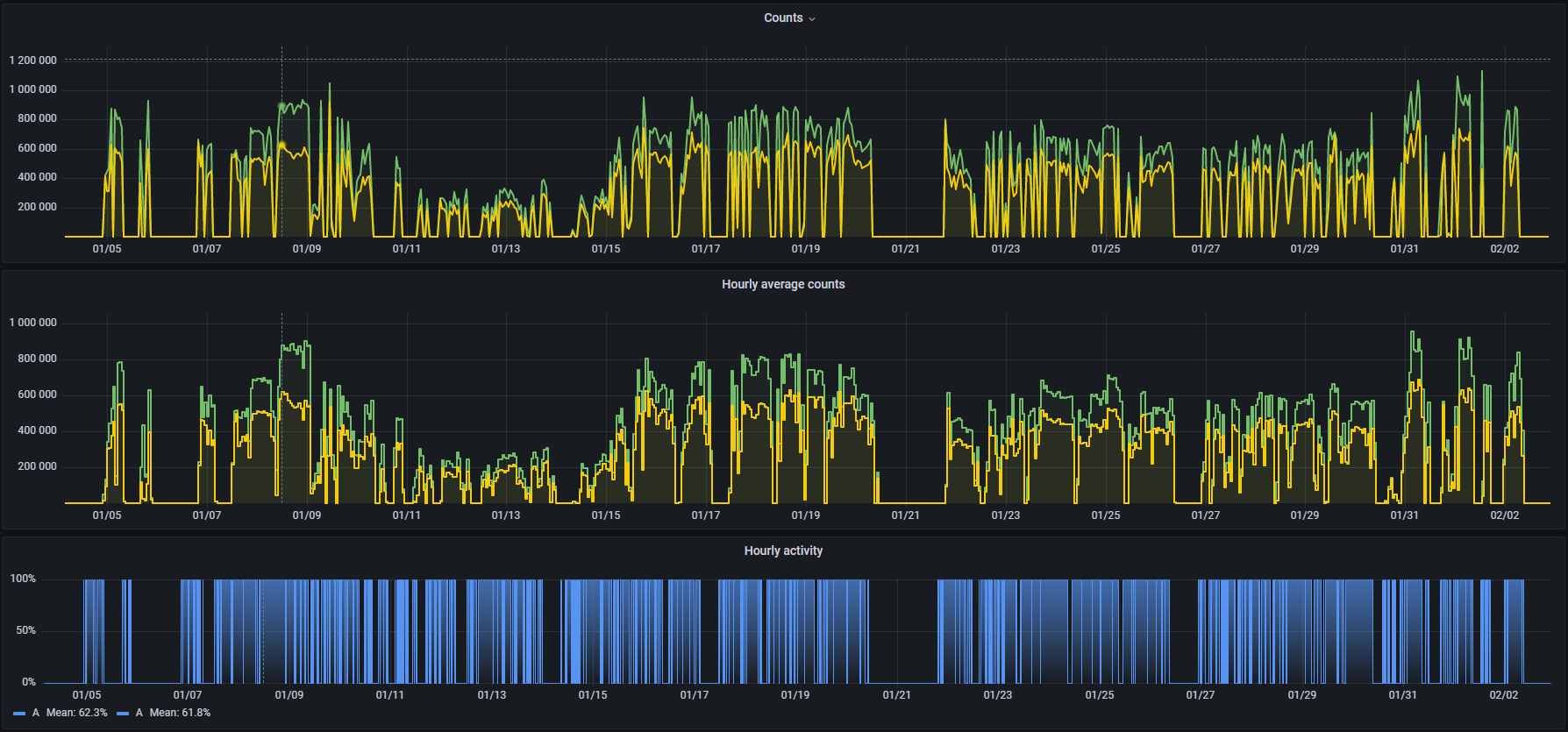 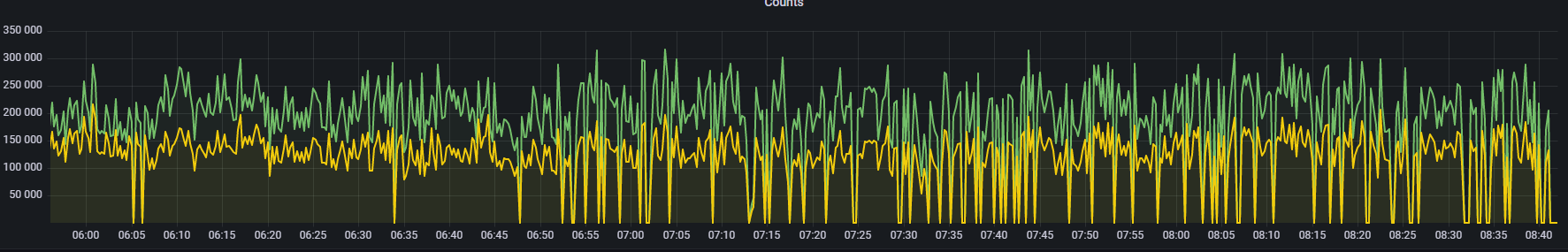 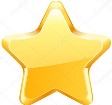 8
Сеанс декабрь 2022 – январь 2023
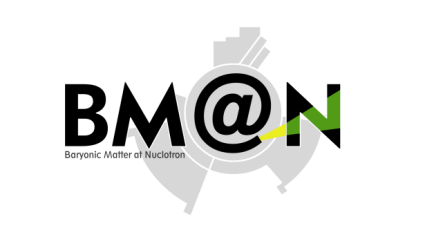 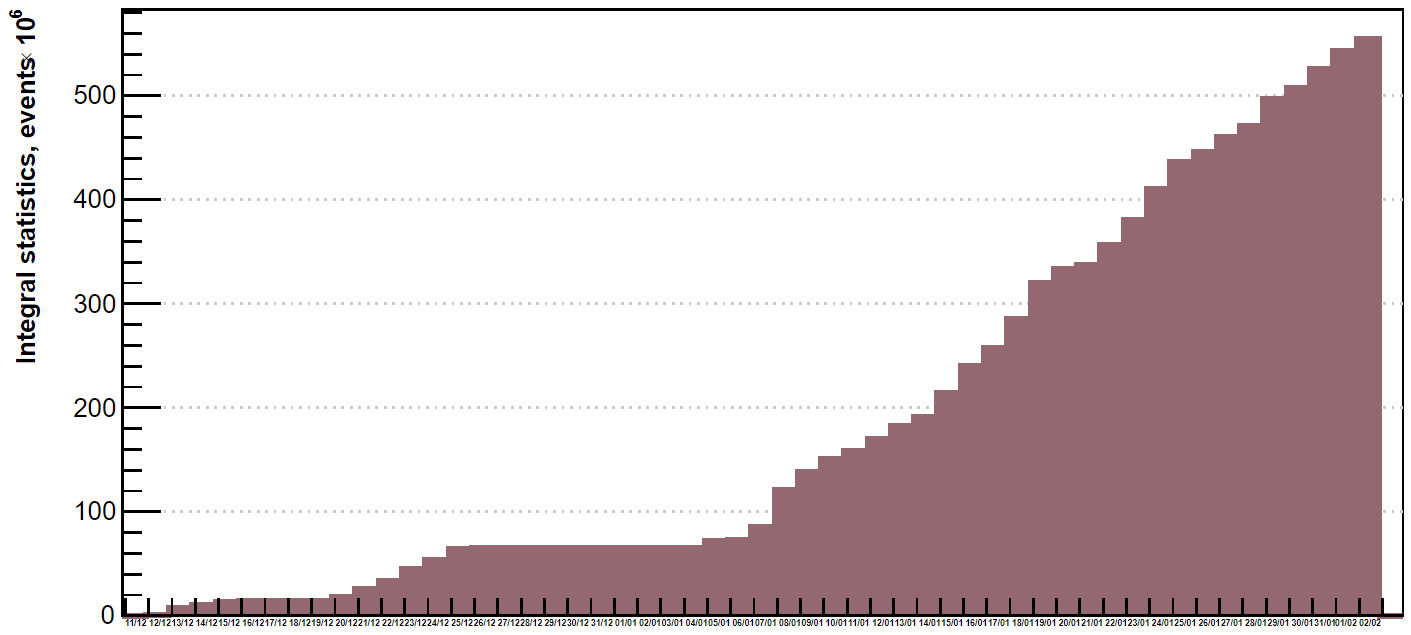 Gem
SiBT
T0
DCH
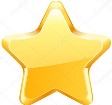 9
ScWall
Планы по подготовке установки BM@N к следующему сеансу
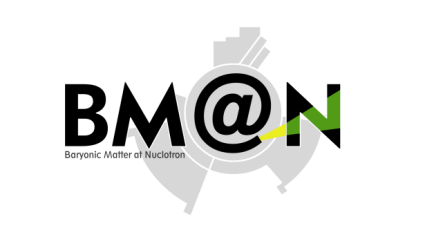 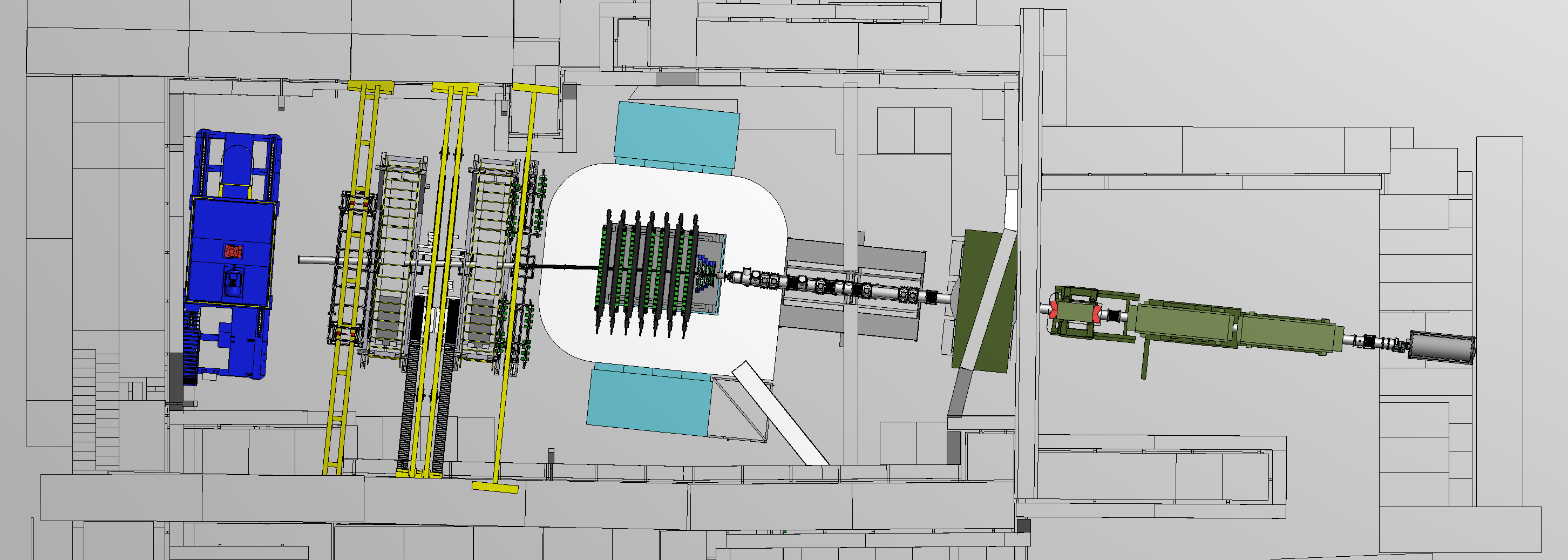 Run 8 (2022-2023)
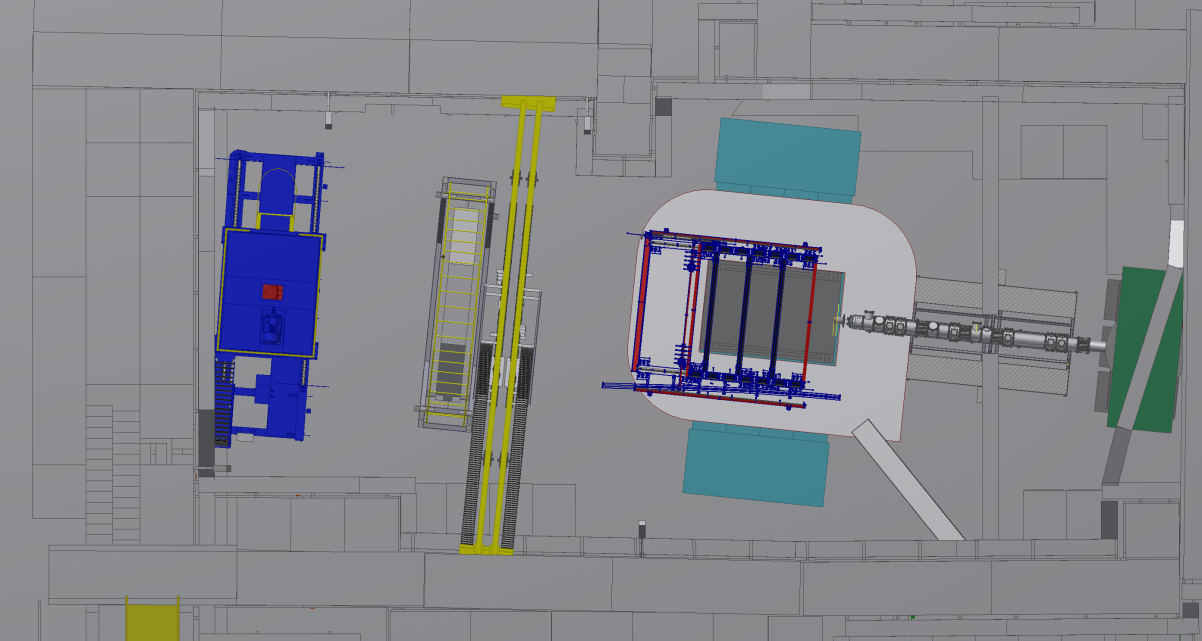 Демонтаж детекторов после сеанса.
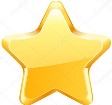 10
Планы по подготовке установки BM@N к следующему сеансу
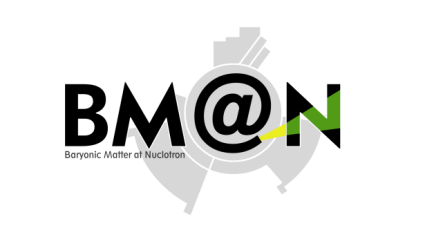 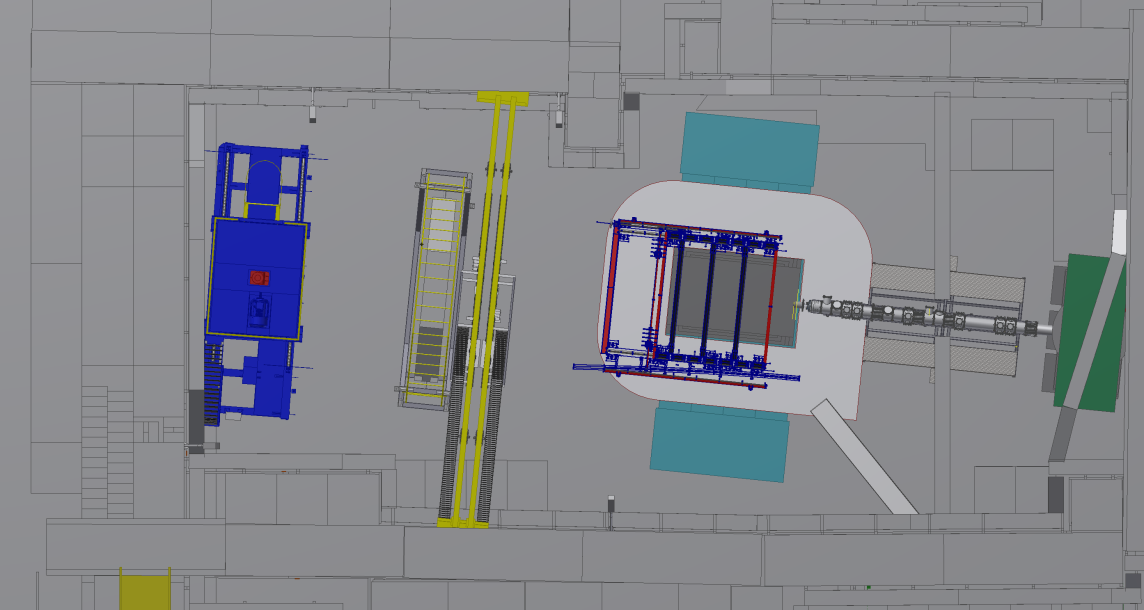 Выполнены следующие работы в зале BM@N:
1. Демонтированы все 4-е CSC 1х1м вместе с кабельными системами;
2. Демонтированы 4 модуля ToF400;
3. Демонтирована CSC 1,5x2м вместе с кабельными системами;
4. Демонтирован FD;
5. Демонтирован small Gem;
6. Демонтирован алюминиевый ионопровод , проходящий через внешнюю трековую 
систему;
7. Демонтирован SiMD;
8. Демонтирован forward Si;
9. Проведены контрольные геодезические измерения некоторых элементов установки.
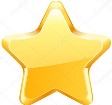 11
Планы по подготовке установки BM@N к следующему сеансу
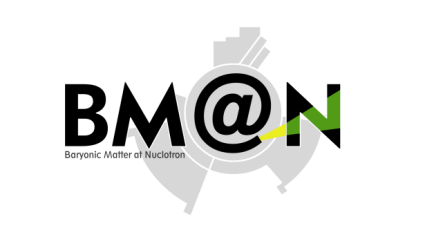 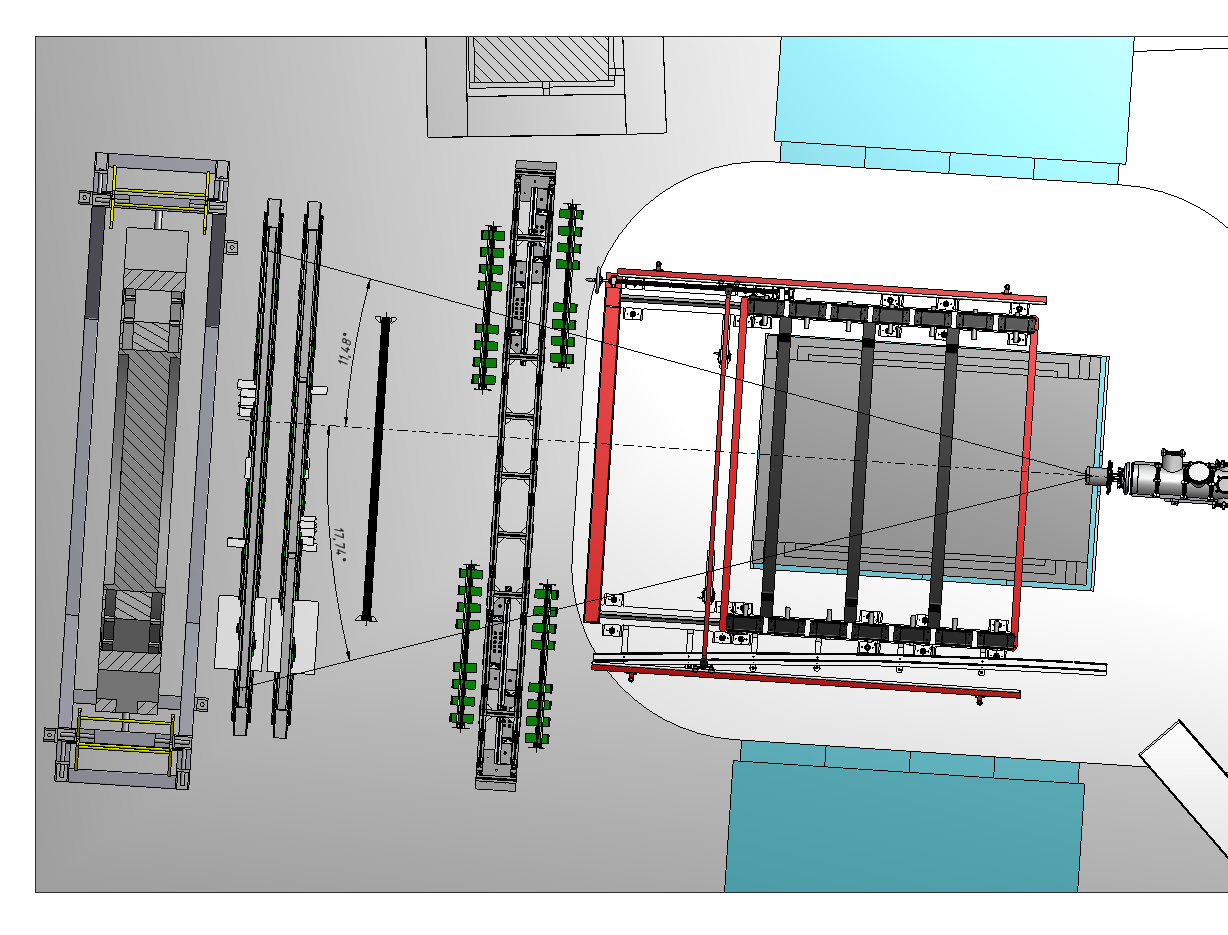 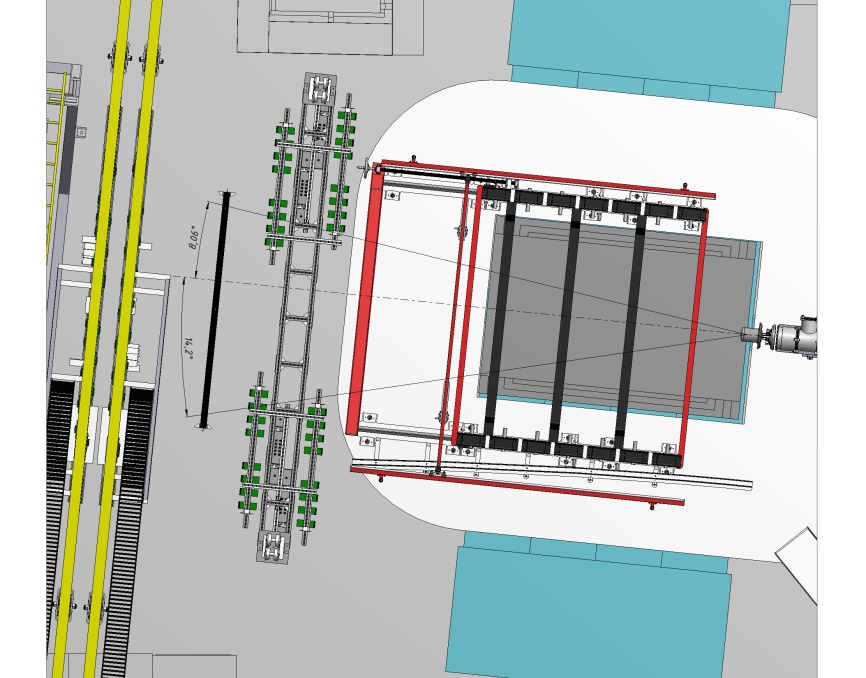 Работы на установке BM@N, которые осуществляются в настоящее время:
Ведутся работы по демонтажу кабельных систем DCH1;
Проводятся работы по демонтажу кабельных систем ToF400;
Выполняется подготовка к демонтажу первых верхних Gem детекторов;
Проводятся проектные работы по конструкции новых механических опор для CSC и ToF400;
Проводятся проектные работы по модернизации электроснабжения на установке.
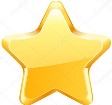 12
Планы по подготовке установки BM@N к следующему сеансу
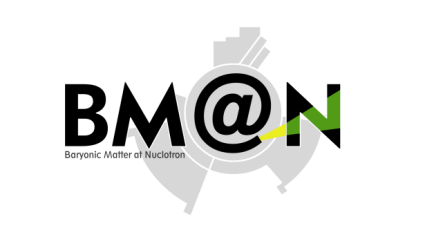 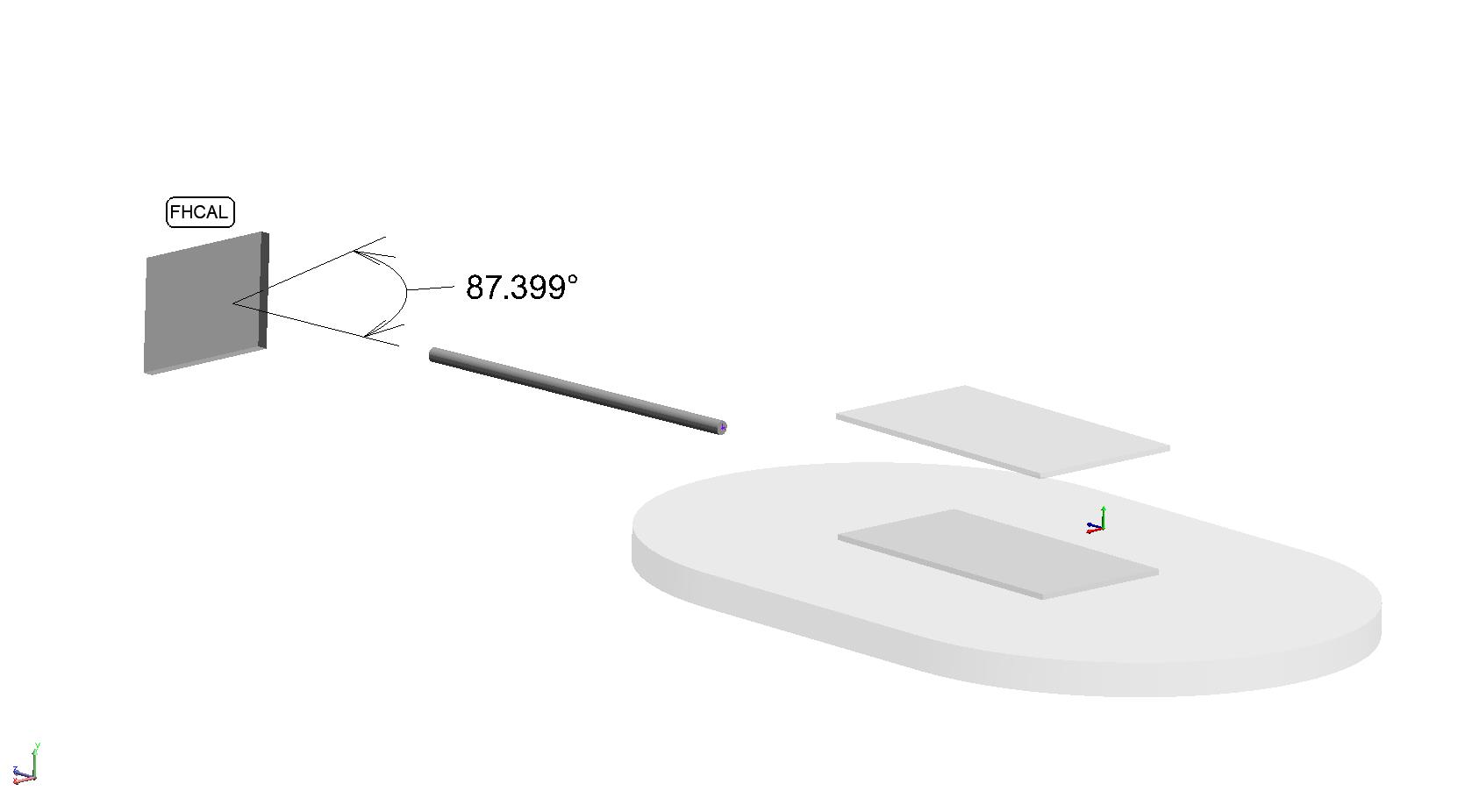 Планы работ на установке BM@N:
Демонтаж механической опоры ToF400 и CSC;
Демонтаж DCH1 вместе с механической опорой и установка ее в ЧД;
Демонтаж 3х верхних детекторов Gem и проведение диагностических работ с М7;
Демонтаж кабельных систем FHcal, и подготовка к выемке корзины с модулями данного детектора;
Вращение с помощью крана-балки юстировочного устройства FHcal и установка его перпендикулярно оси ионопровода после магнита СП-41;
Демонтаж мишенного узла;
Начало проектных работ по изготовлению разных вакуумных боксов для профилометров и других детекторов.
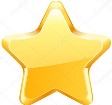 13
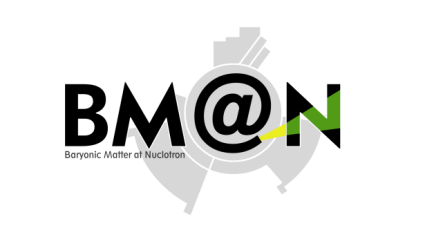 Выводы
Для подготовки установки BM@N к следующему сеансу необходимо провести модернизацию внешней трековой системы, которая влечет за собой большой объем работ. Данные работы необходимо провести до октября 2023. Далее опять начнется процедура юстировки и сборка ионопровода. 
Необходимо провести диагностические работы с Gem детекторами до 10 марта 2023. Далее необходимо сделать оценку времени для проведения всех этапов модернизации Gem детекторов.
Провести модернизацию газовой системы для всех трековых систем. Начиная с Gem. Необходимо подготовится к выходу на сеанс с обновленной конфигурацией газовой системы. 
Провести монтаж всех элементов установки до октября месяца 2023 года. 
Юстировку всех элементов установки BM@N выполнять согласовывая с главным инженером установки.
Модернизацию детекторных подсистем, механических опор, любых изменений конфигураций и положение детекторов согласовывать с главным инженером установки BM@N.
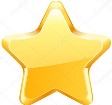 14
14
Планы по проведению совещаний по детекторным подсистемам
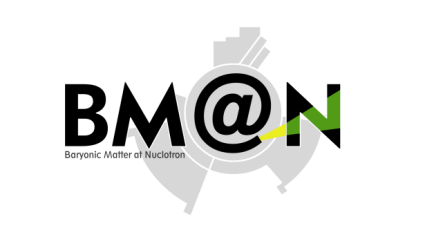 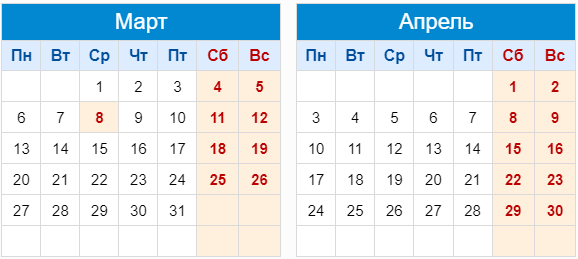 Совещания будут проводиться каждую вторую среду в 11-00 
(15.03, 29.03, 12.04, 26.04…).
На каждом совещании будут два доклада от каждой подсистемы.
15.03.2023 должны подготовить доклады T0 и группа Si.
Должно быть в докладах раскрыто следующее:
Проблемы в сеансе.
Работы по модернизации;
Планы по установки или изменению конфигурации;
Предложения и рекомендации.
Регламентированное время на каждый доклад по 20-25 мин. 5-10 мин на вопросы.
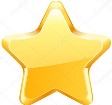 15
15
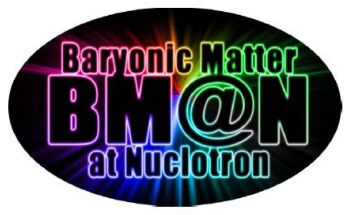 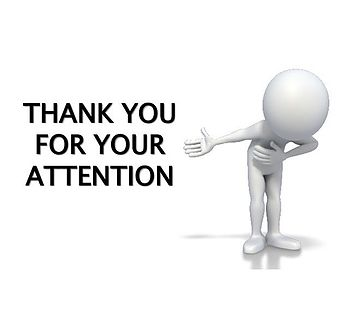 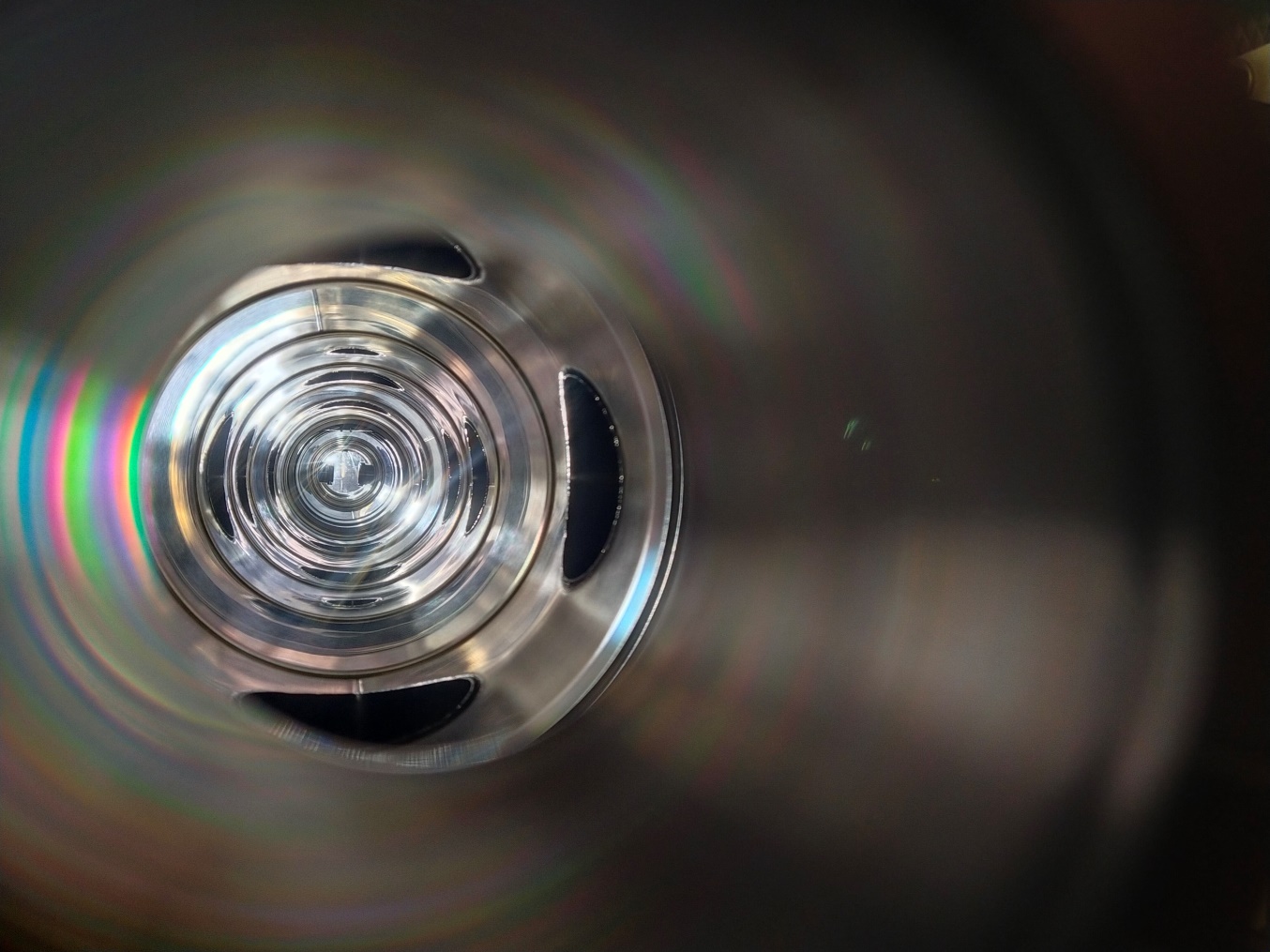 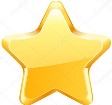 16